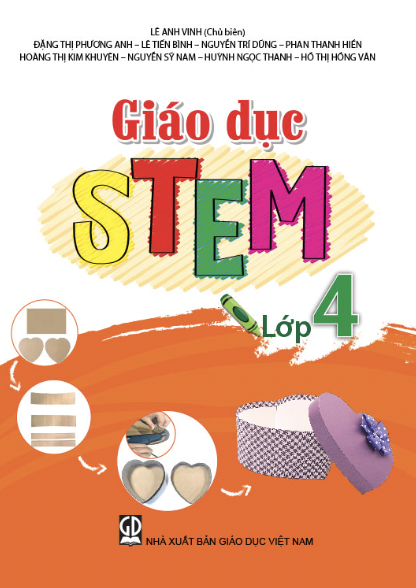 Bài học STEM 4RẠP CHIẾU BÓNG MINI
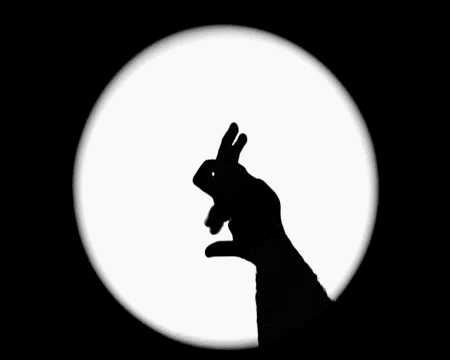 Giảng viên: Phạm Thị Thu Hà
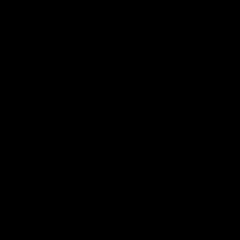 nguồn video: Peekaboo Kidz
[Speaker Notes: Nếu video bị lỗi không xem được, giáo viên hãy click vào video, sẽ hiện link dẫn sang tab video mới. Thanks a lot]
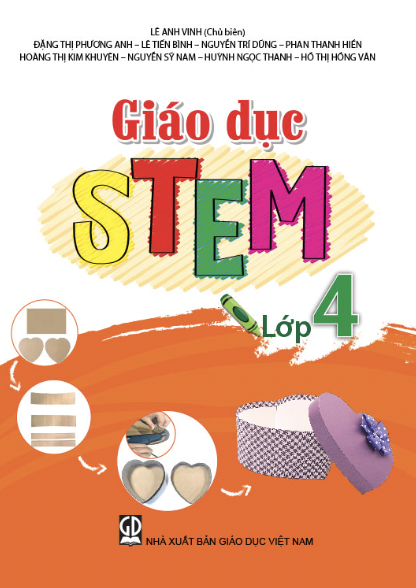 KHỞI ĐỘNG
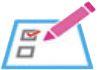 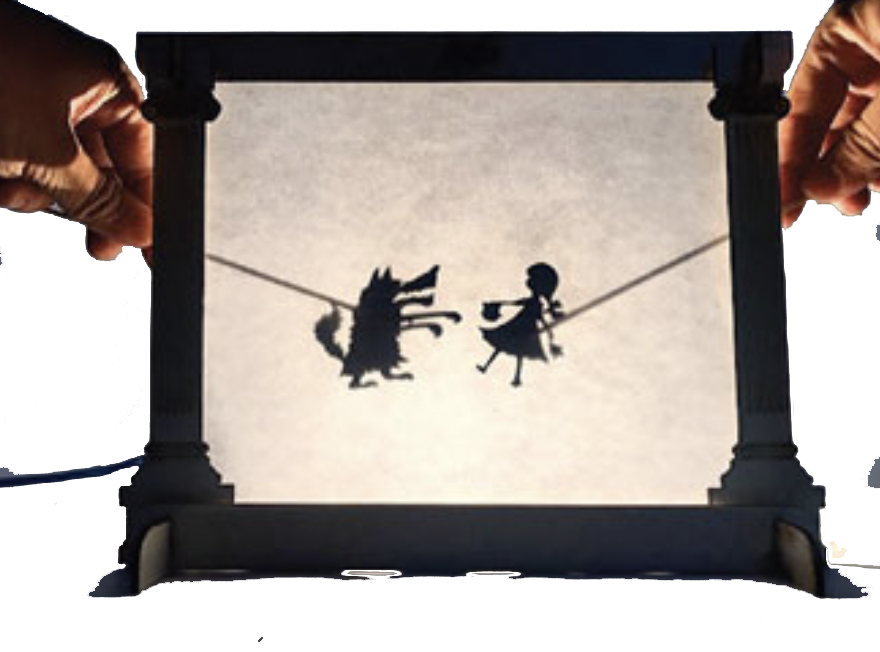 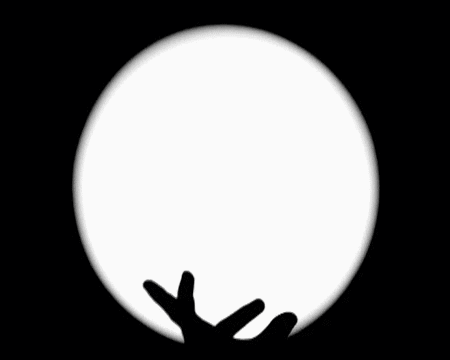 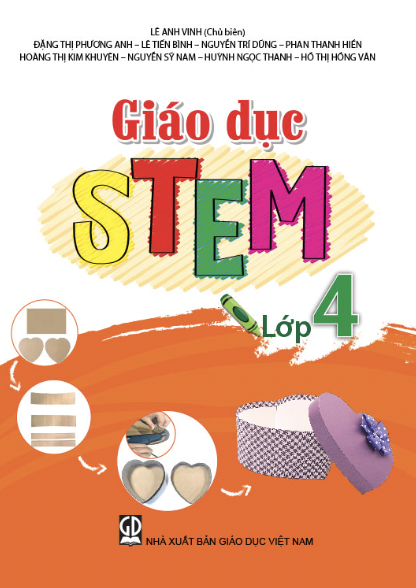 II. KHÁM PHÁ
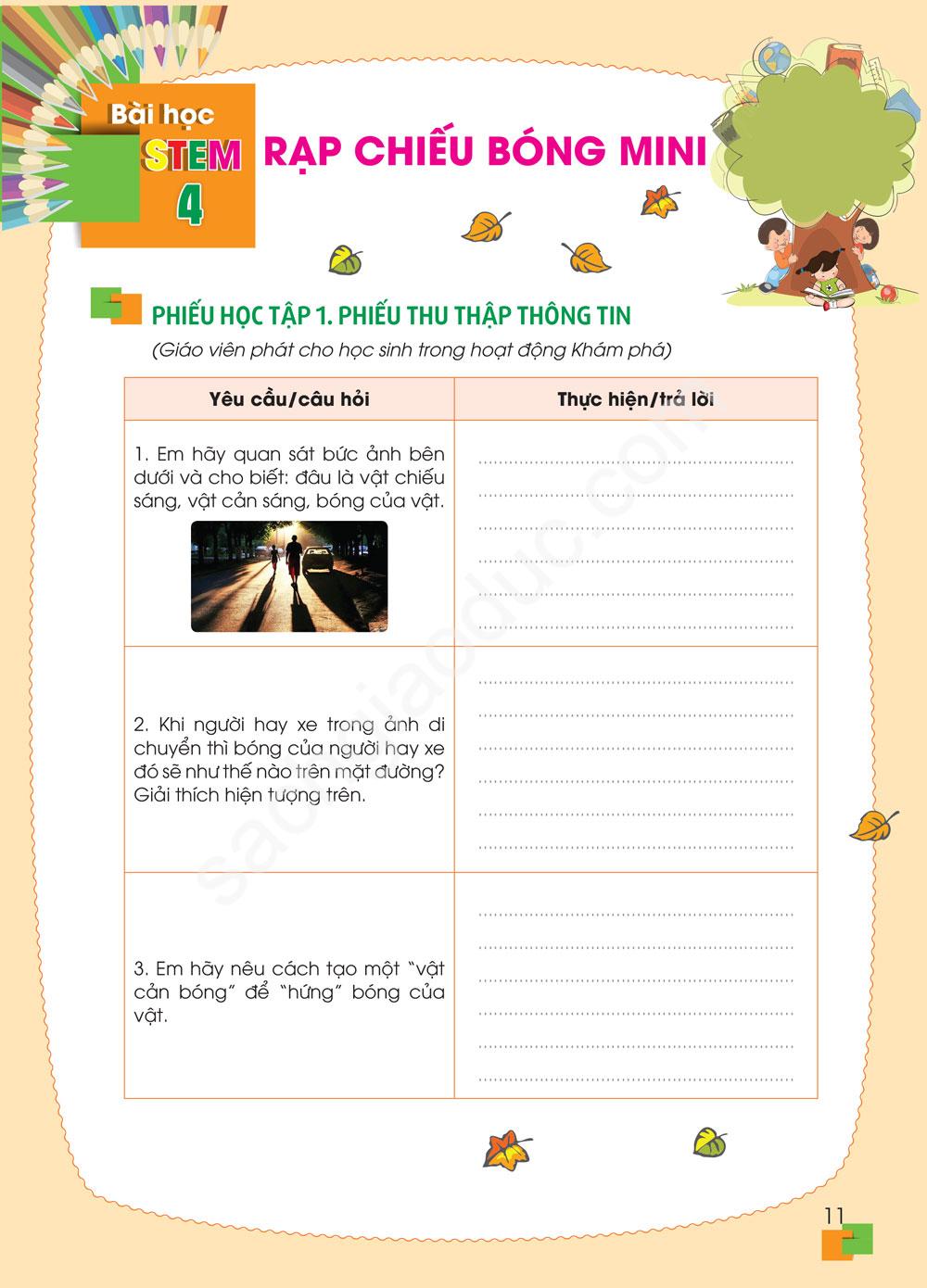 Chia mỗi nhóm 6 thành viên.
Mỗi nhóm sẽ được giáo viên phát một
 Phiếu học tập 1: Thu thập thông tin.
3.      Các thành viên trong nhóm sẽ cùng nhau điền câu trả lời vào phiếu.
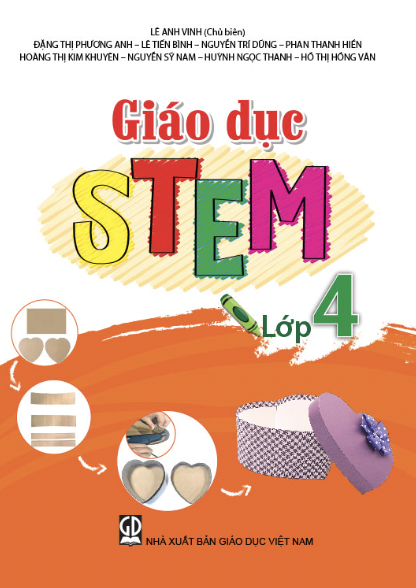 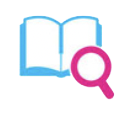 II. KHÁM PHÁ
1.   Em hãy quan sát bức ảnh bên dưới và cho biết: đâu là vật chiếu sáng, vật cản sáng, bóng của vật.
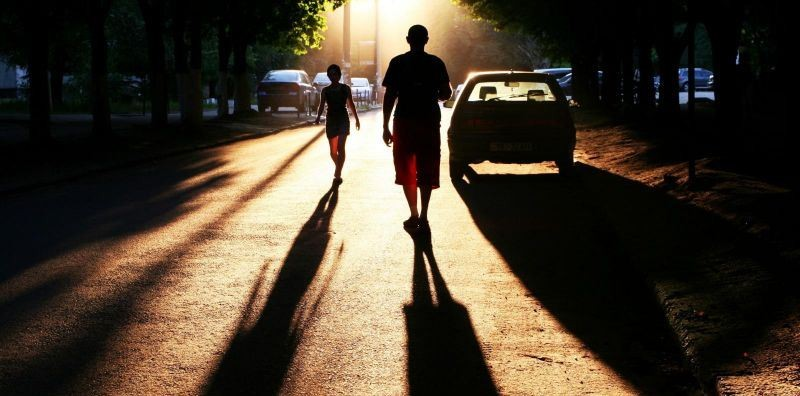 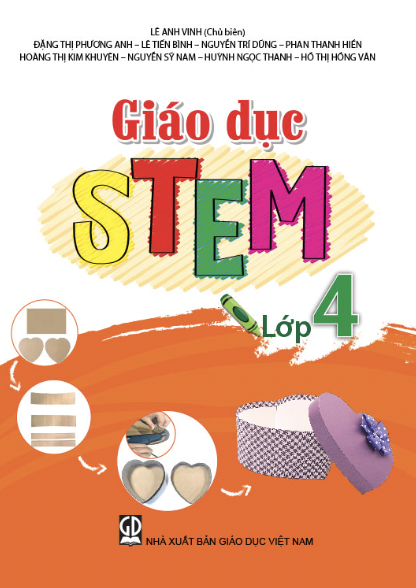 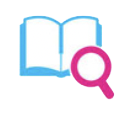 II. KHÁM PHÁ
2. Khi người hay xe trong ảnh di chuyển thì bóng của người hay xe đó sẽ như thế nào trên mặt đường? Giải thích hiện tượng trên.
3. Em hãy nêu cách tạo một “vật cản bóng” để “hứng” bóng của vật.
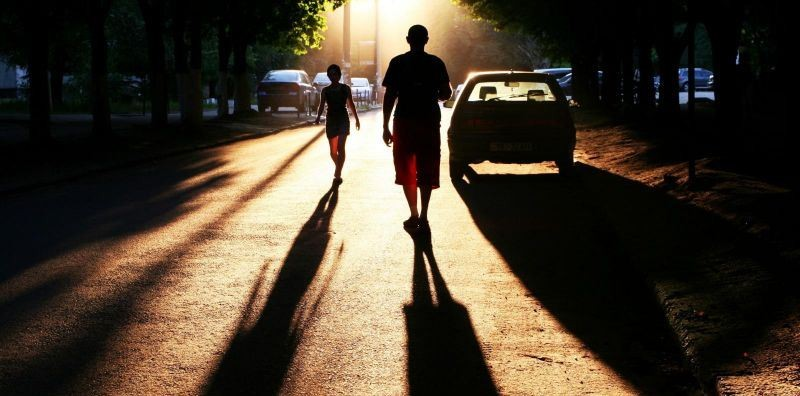 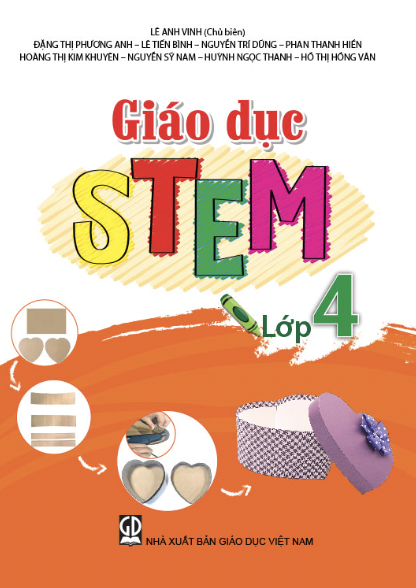 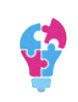 III. Đề xuất và lựa chọn giải pháp
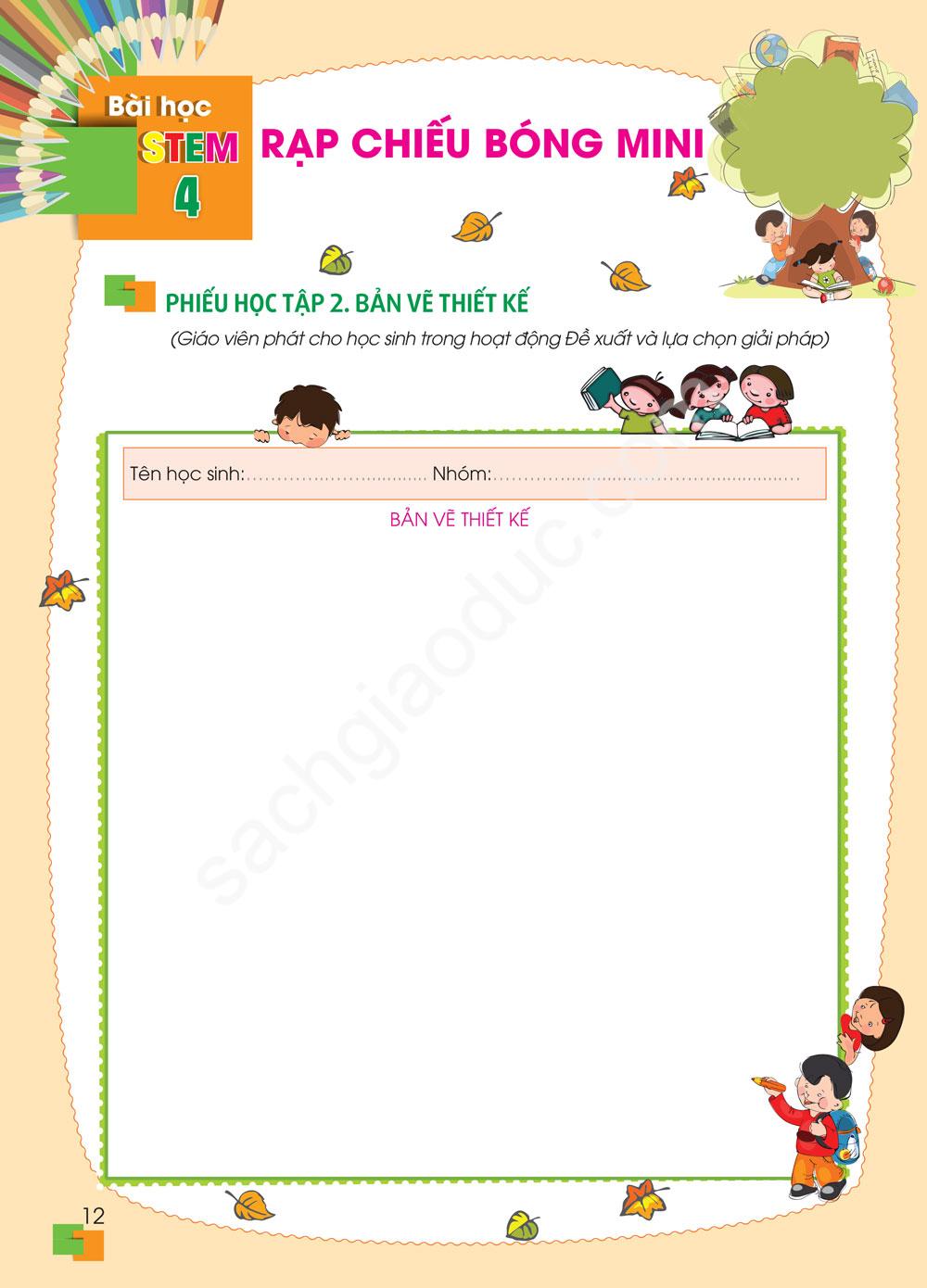 Mỗi nhóm sẽ được giáo viên phát một Phiếu học tập 2: Bản thiết kế. 

2.      Các thành viên trong nhóm cùng nhau lên ý tưởng sản phẩm, sau đó phác hoạ lên phiếu.
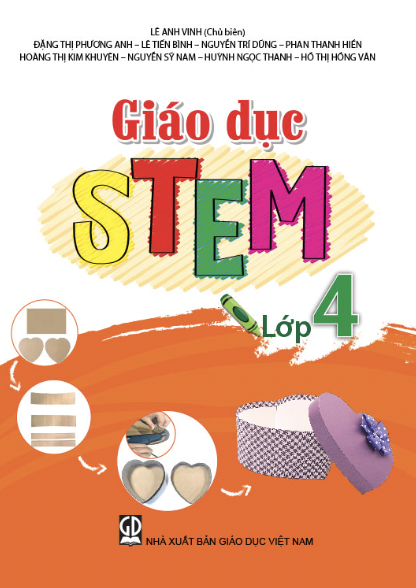 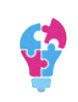 III. Đề xuất và lựa chọn giải pháp
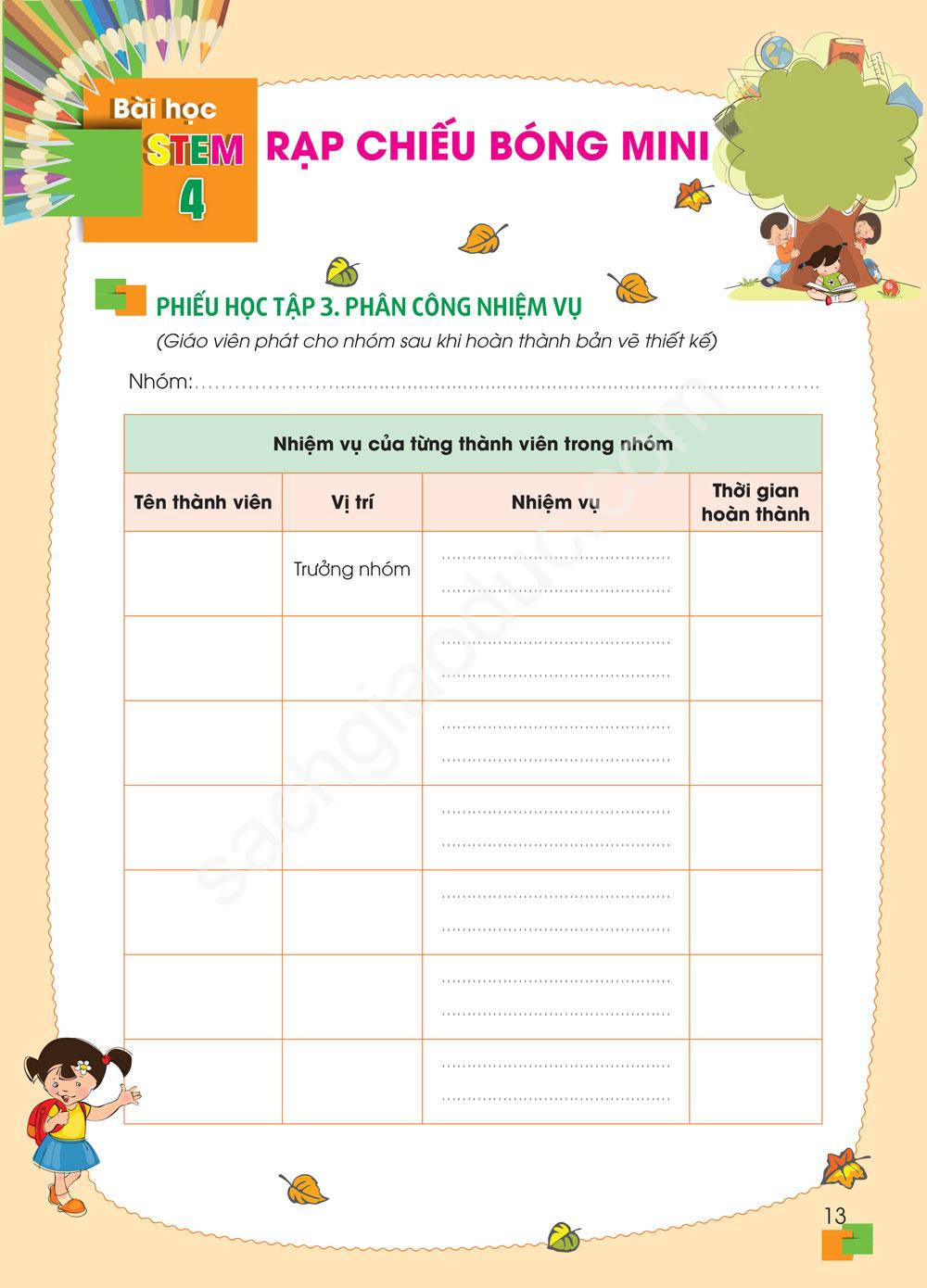 Mỗi nhóm sẽ được giáo viên phát một 
Phiếu học tập 3: Phân công nhiệm vụ.

2.       Các em hãy chọn 1 thành viên  làm trưởng nhóm.

3.        Trưởng nhóm sẽ phân công nhiệm vụ cho mỗi thành viên, sau đó điền thông tin của thành viên trong nhóm vào phiếu.
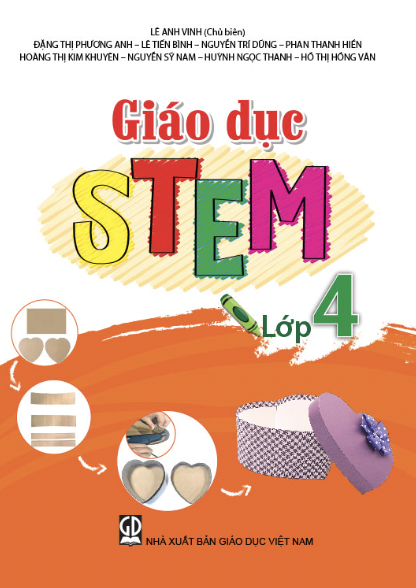 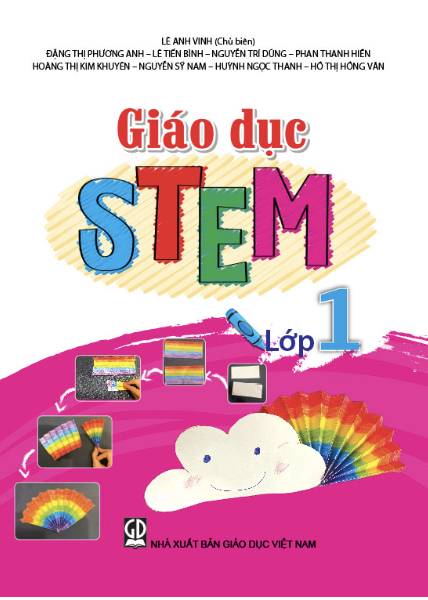 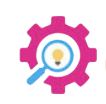 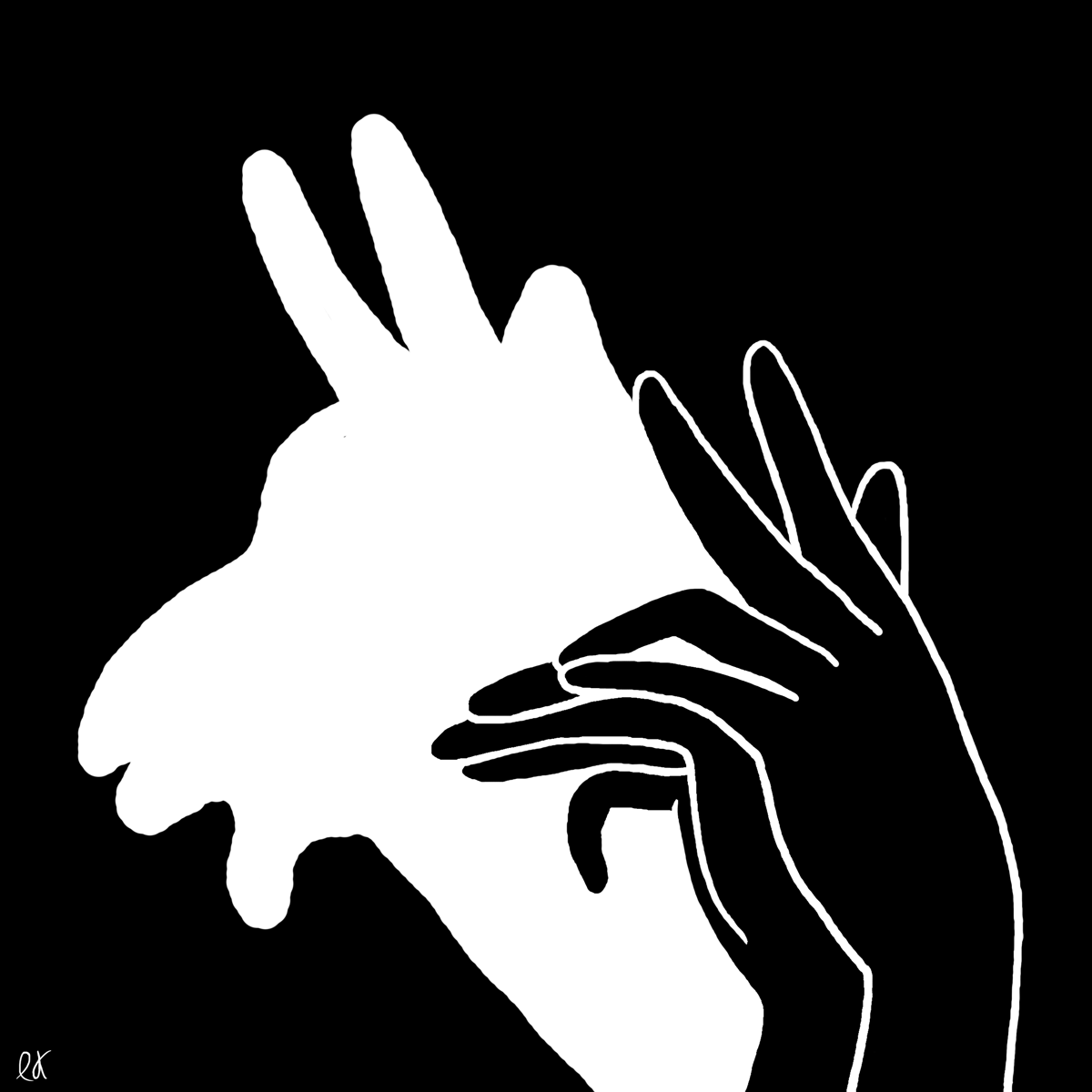 IV. CHẾ TẠO, THỬ NGHIỆM và ĐIỀU CHỈNH
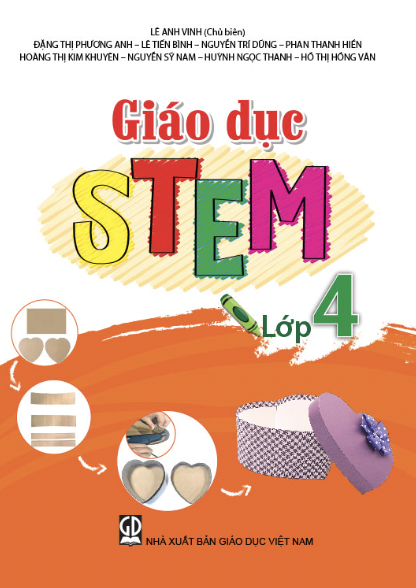 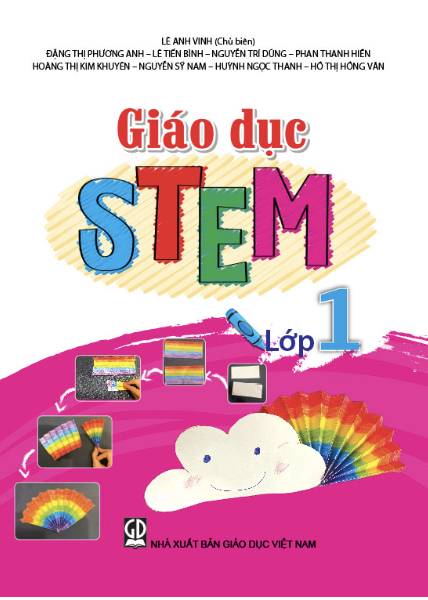 Chuẩn bị
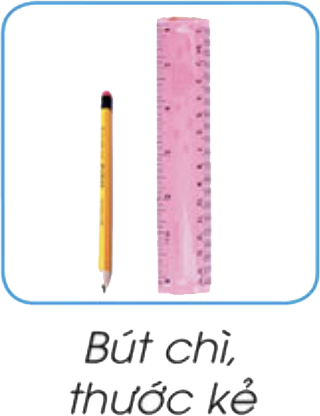 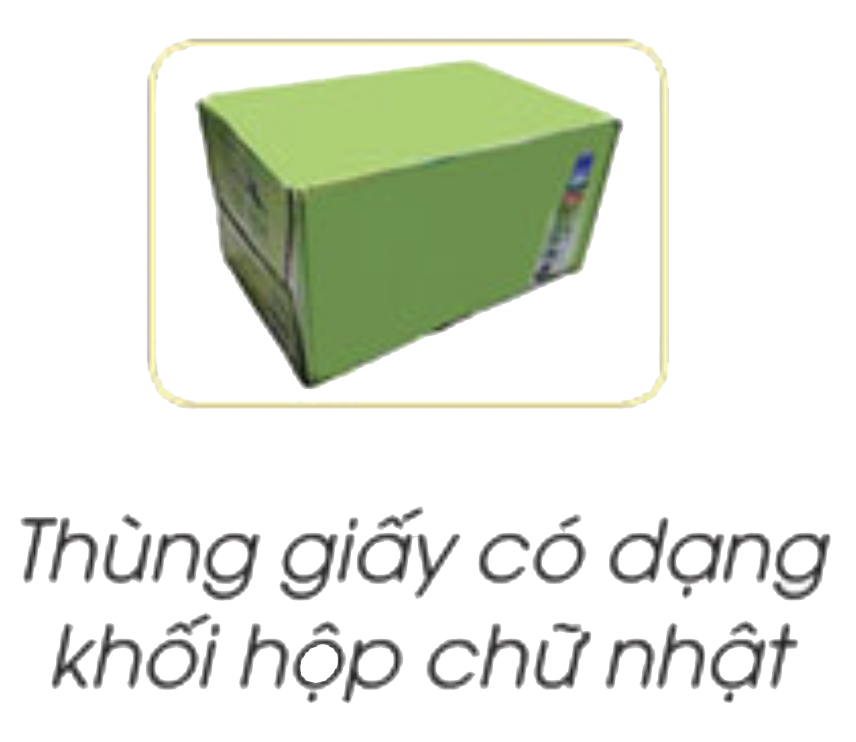 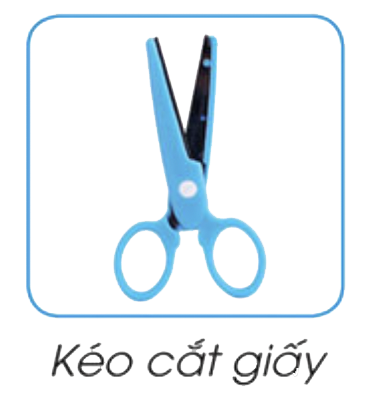 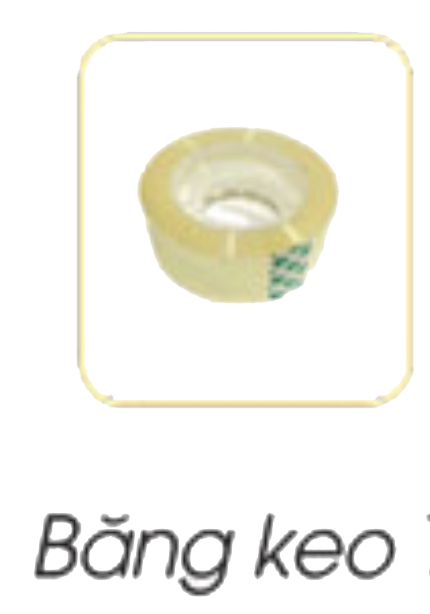 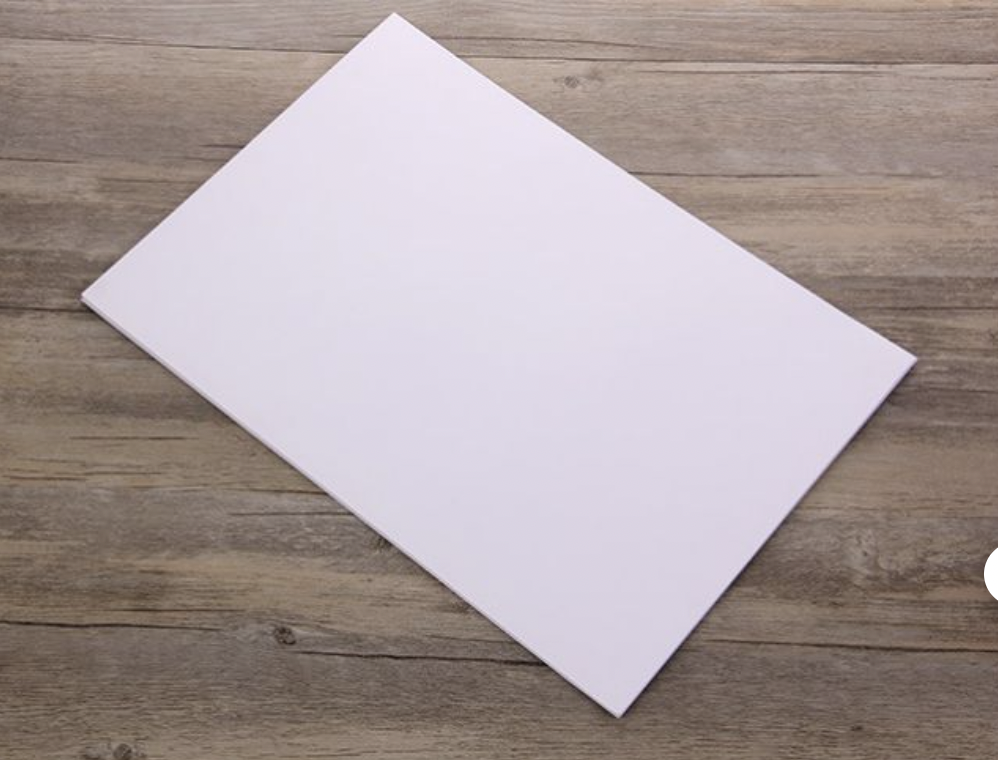 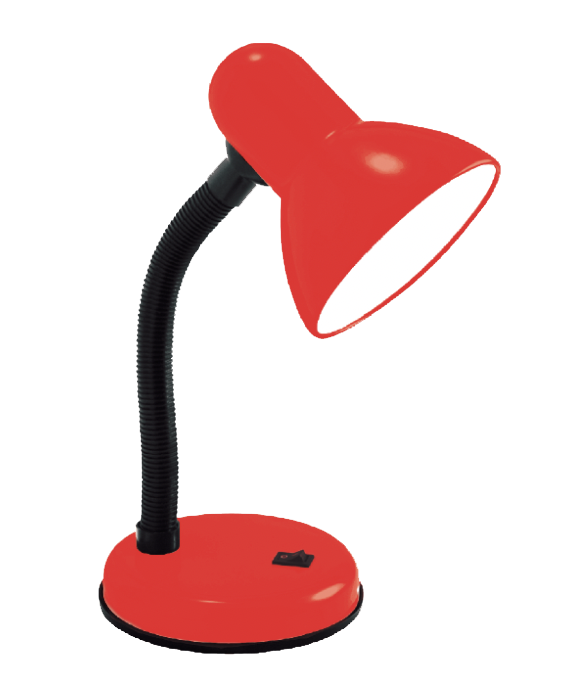 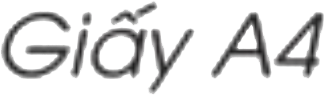 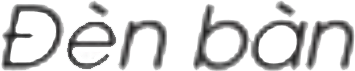 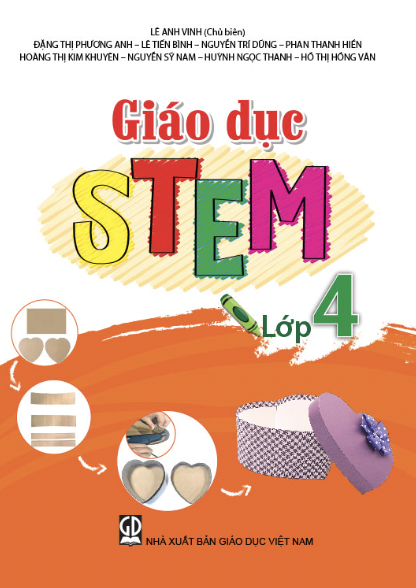 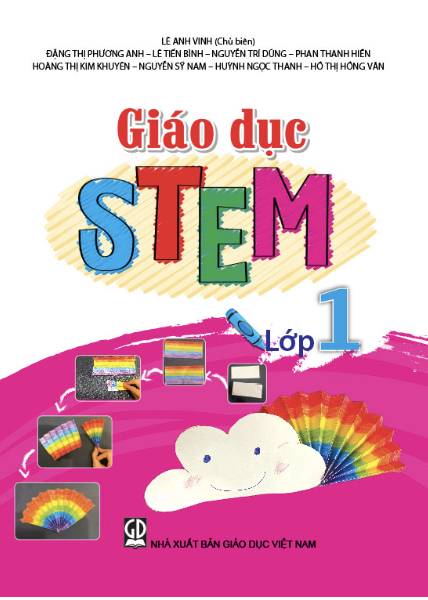 b. Gợi ý sản phẩm
BƯỚC 1
Cắt lấy một phần của thùng giấy để có được hình một chiếc khay.
Phía trong lòng chiếc khay, vẽ hình chữ nhật có các cạnh cách mép khay từ 2 cm đến 3 cm, sau đó cắt bỏ hình chữ nhật vừa vẽ.
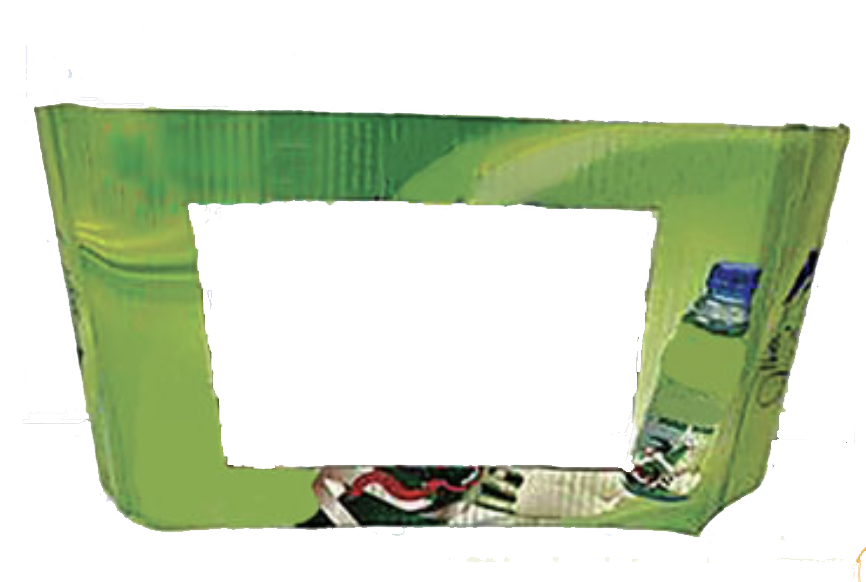 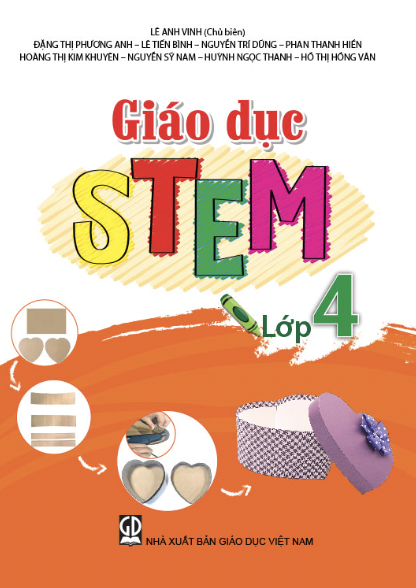 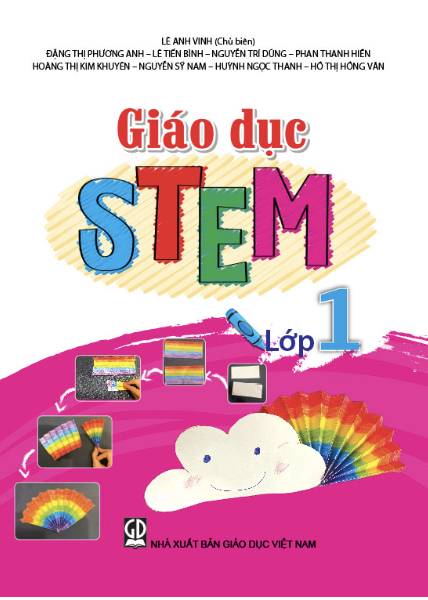 BƯỚC 2
Dùng giấy A4 màu trắng dán lắp kín phần hình chữ nhật đã bỏ đi trên khay để làm màn hình của rạp chiếu bóng mini.
Sơn đen phần khung xung quanh màn hình.
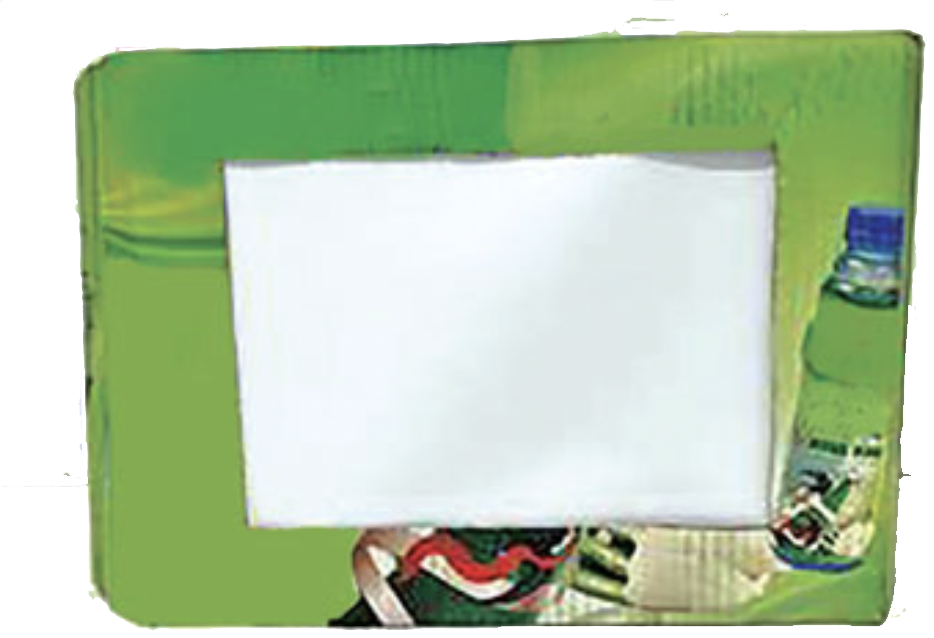 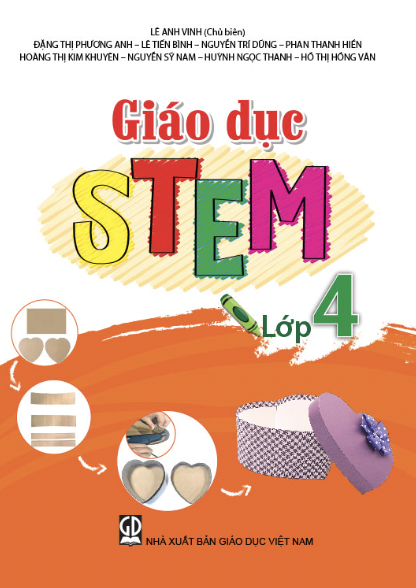 BƯỚC 4
BƯỚC 3
Vẽ hình cây, con vật, và có thể tô màu.
Dùng kéo cắt rời cây, con vật, rồi dán chúng lên đầu các que xiên, sau đó cắm lên đế.
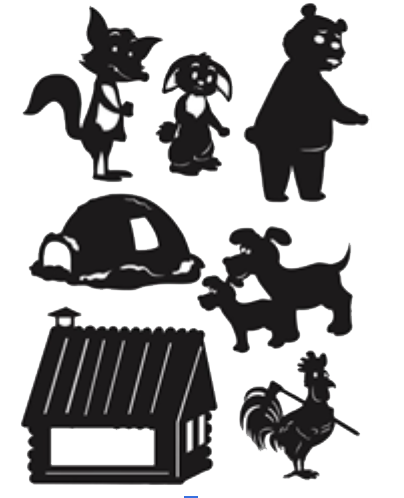 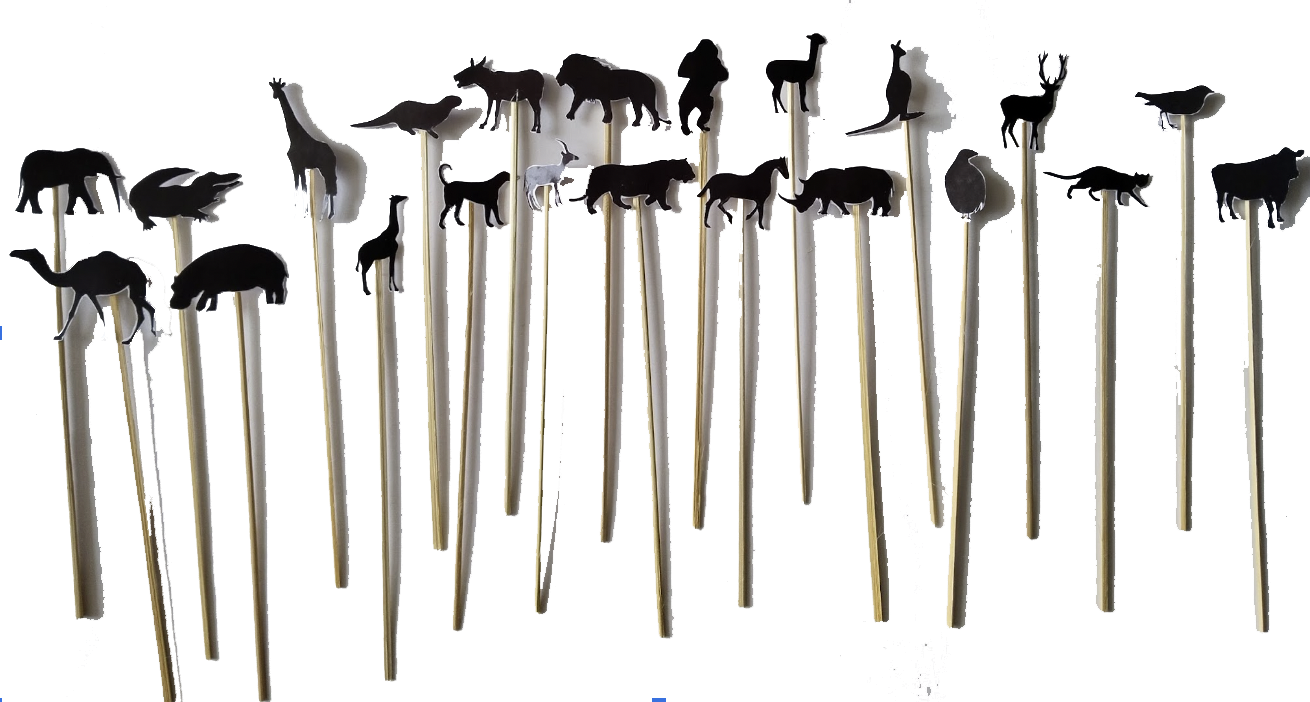 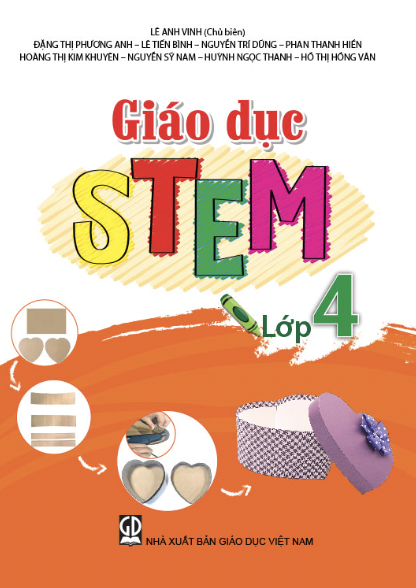 BƯỚC 5
BƯỚC 6: Hoàn thiện
Đặt cây, con vật trong khoảng giữa màn hình và đèn chiếu, rồi bật đèn chiếu.
Quan sát bóng của cây, con vật từ phía trước màn hình của rạp chiếu bóng mini.
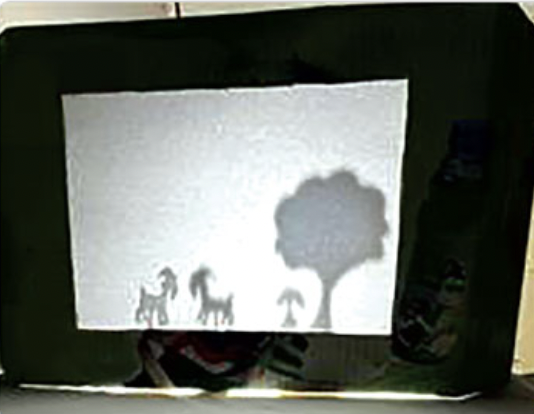 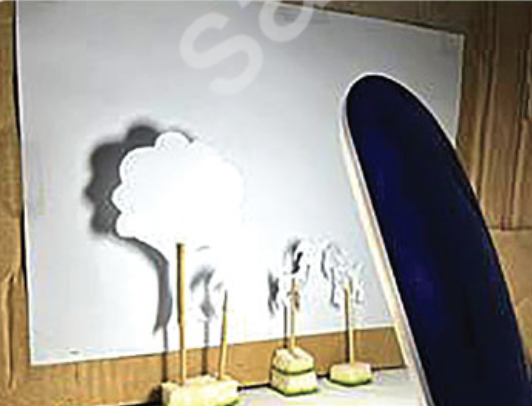 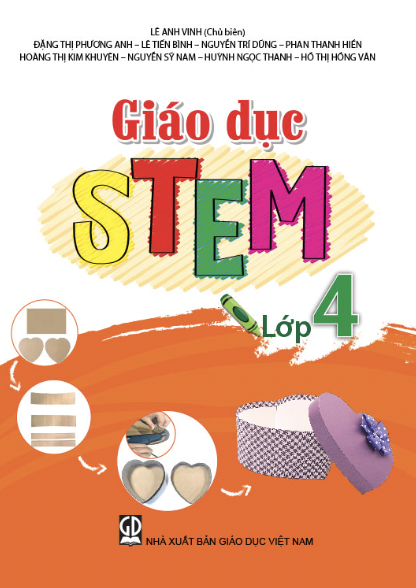 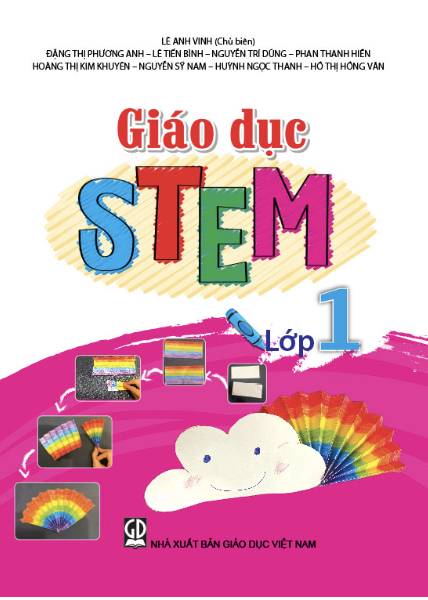 c. Thử nghiệm và điều chỉnh sản phẩm
Em hãy điều chỉnh vị trí cây cỏ, con vật ra xa hoặc lại gần màn hình để tìm vị trí cho bóng của chúng rõ nét nhất.
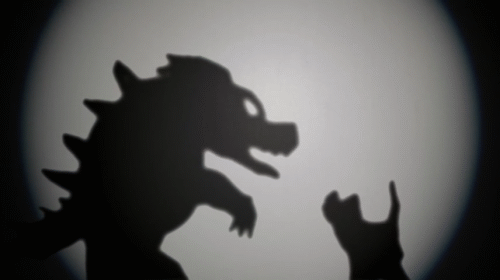 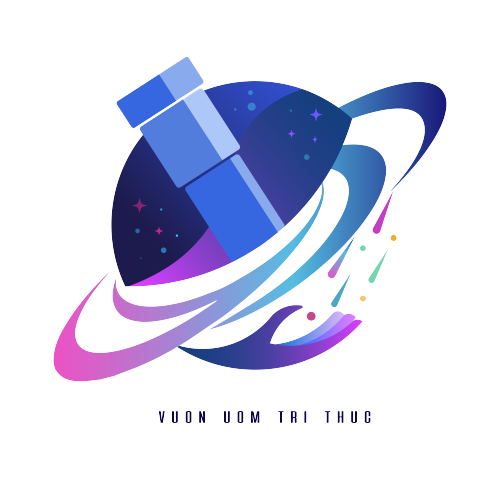 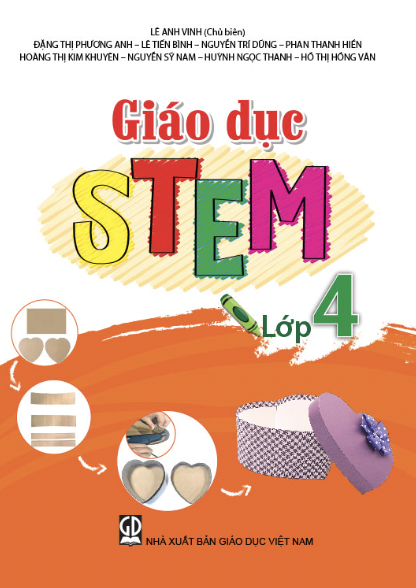 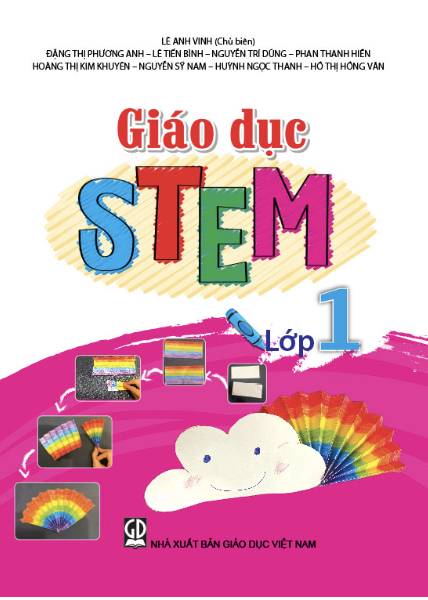 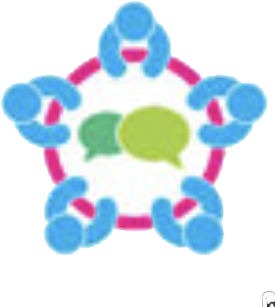 V. CHIA SẺ, THẢO LUẬN
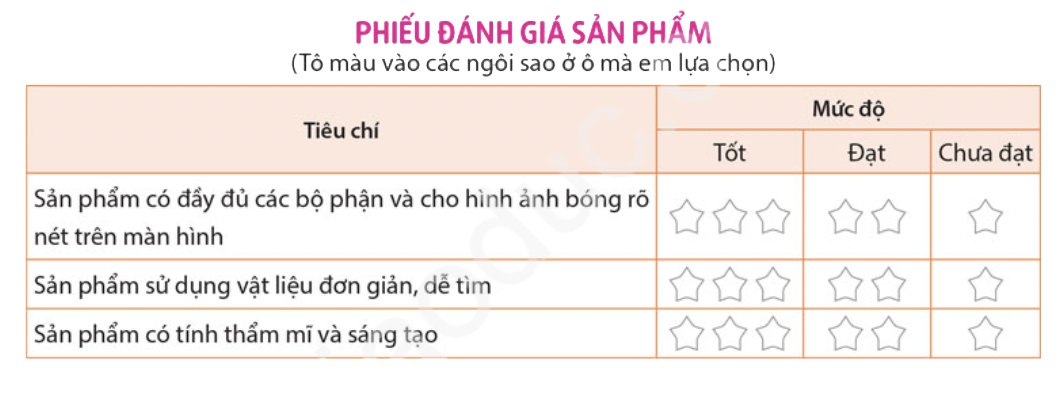